SAFE Streaming Approaches for Europe
Transnational Partner Meeting 2 
Streaming Concept Meeting
21st – 22nd of February 2022, Spain
Hybrid – Presence and Online

What’s laying ahead of us?


Next Steps PresentationUniversity Paderborn
Reference Number:2020-1-DE03-KA226-SCH-093590
Aktenzeichen der NA:VG-226-IN-NW-20-24-093590
Duration: 
01.03.2021 to 28.02.2023 (24 months)
Chair of Business and Human Resource Education IIProf. Dr. Marc Beutner
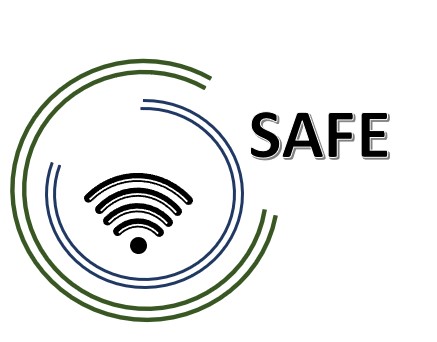 SAFE
What‘s laying ahead of us?
SAFE - The SAFE Streaming Concept MeetingHybrid Meeting in Presence in Spain and Online via ZOOM21st -22nd of February 2022
Project Number: 2020-1-DE03-KA226-SCH-093590
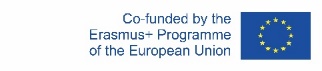 IO1 SAFE – Acceptance of eLearning and streaming in school education in times of COVID-19
Overview – Intellectual Outputs
IO2 SAFE –  The streaming concept for schools
Not financed by the NA/EU –no staff budget
IO3 SAFE –  Teacher training course on Streamlabs OBS and use of streaming platforms
IO4 SAFE – Implementation and evaluation at schools
IO5 SAFE – Creation of streaming videos, didactic materials
Not financed by the NA/EU –no staff budget
IO6 SAFE – The teacher handbook on the eLearning approach and the SAFE-Streaming-in-School-Education-book
IO7 - SAFE - Policy Paper and Layman´s report learning with streaming tools
Not financed by the NA/EU –no staff budget
Project timeline - IOs
Intellectual Outputsof the SAFE project
IO2
01-06-2021 to 10-01-2021
Ongoing
IO3
01-06-2021 to 01-06-2022
Ongoing
IO5
01-09-2021 to 01-12-2022
Ongoing
IO601-03-2022 to 28-02-2023
Starts soon
Start of theproject
March 
2021
- Finish -End of the projectFebruary 2023
July2021
November
2021
November2022
March
2022
July
2022
4
Next steps - Summary
Please have a closer look into the workplan to get further details for next project activities and its deadlines!
IO2: Research on learning with serious games in higher education 
        (Development of a common streaming concept for schools)

IO3: Development of the Creator Tool
        (Revision of the curriculum & technical issues)

IO5: Creation of Streaming videos, didactical materials 
        (The video, which was filmed at the same time as the workshop, is a first step)

IO6: Development of Book 
        (Creation of a first draft structure)
Next steps – Workplan – General & Dissemination
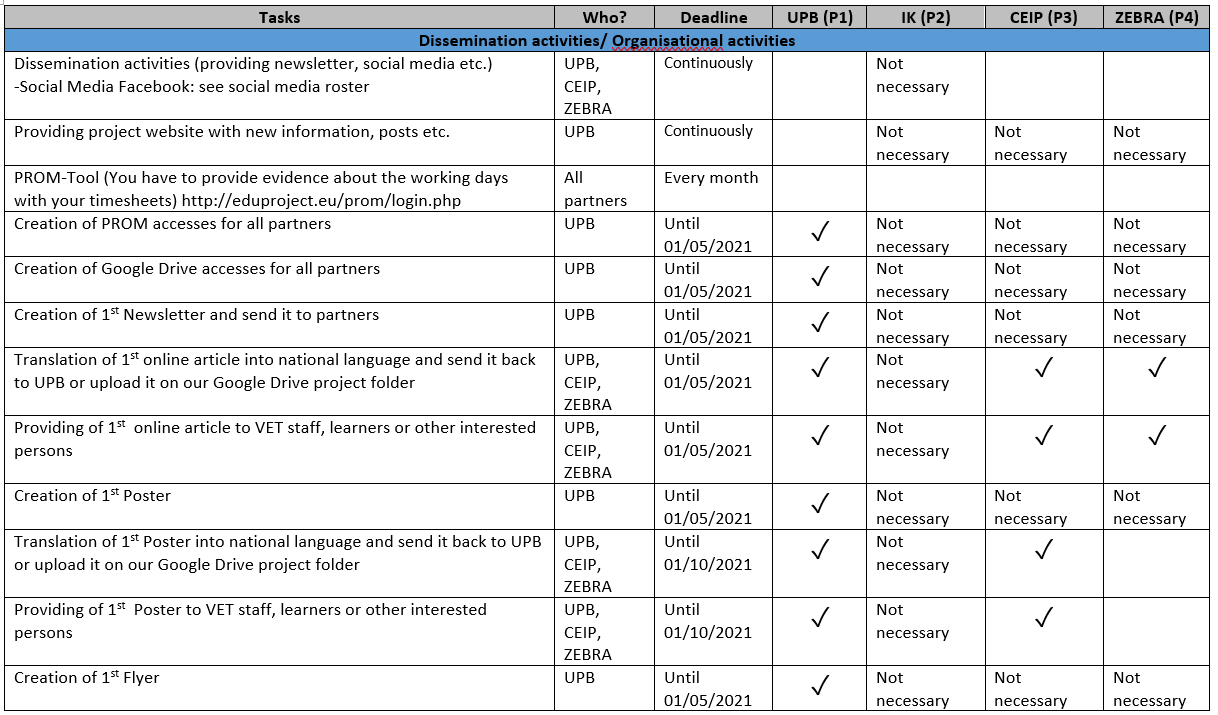 Next steps – Workplan – General & Dissemination
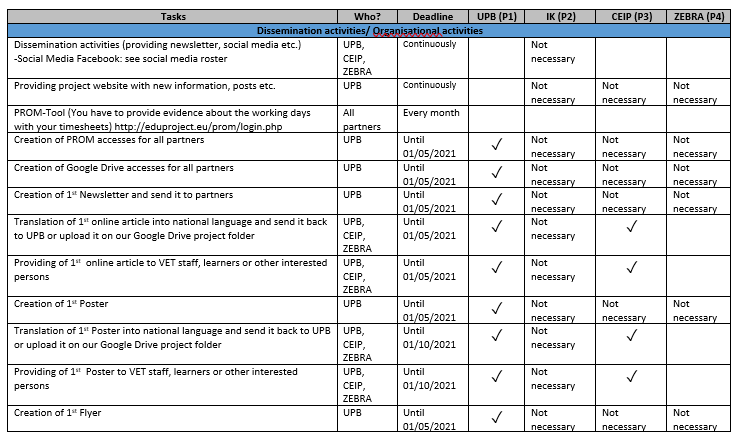 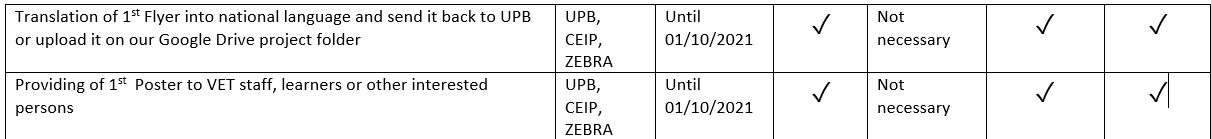 Next steps – Workplan – General & Dissemination
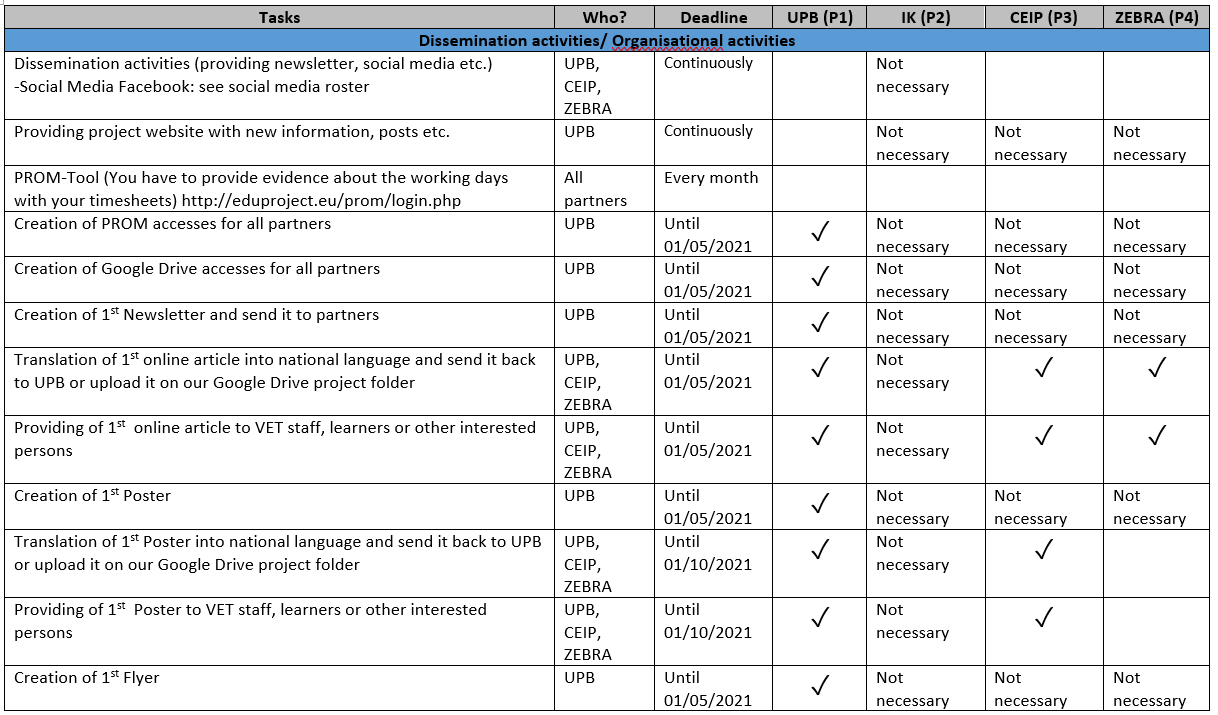 Next steps – Workplan – IO1
If you are interested in more details,please check the work plan for the current status.
IO1 is not funded and will not be considered further for the time being. Nevertheless, results for IO1 are available.
Next steps – Workplan – IO2
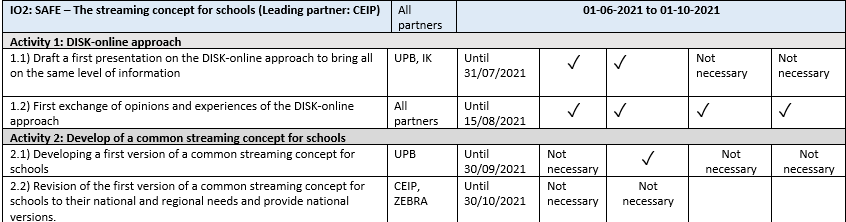 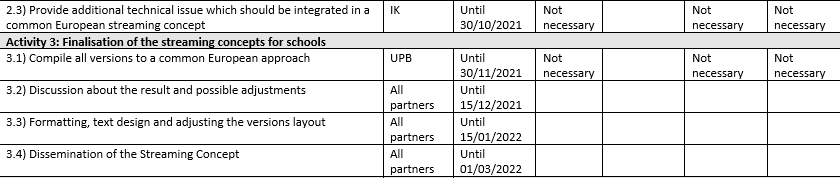 Next steps – Workplan – IO3
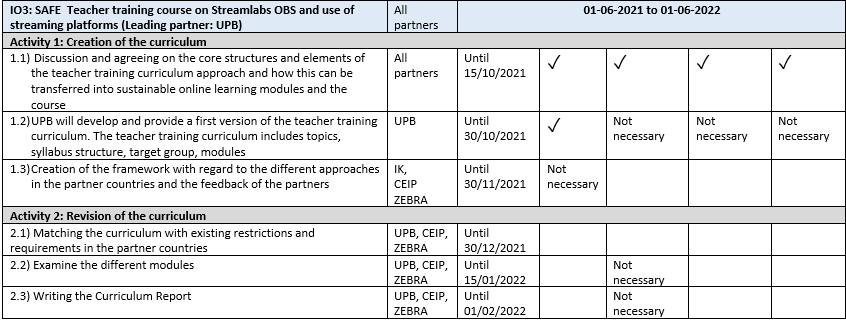 Next steps – Workplan – IO3
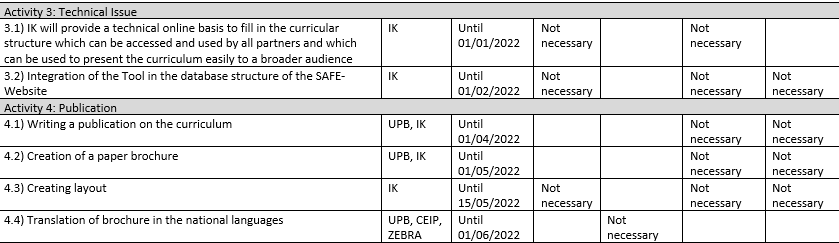 Next steps – Workplan – IO4
IO4 is not funded and will not be considered further for the time being.
However, we consider the results of IO4 to be very important, especially for the participating schools.
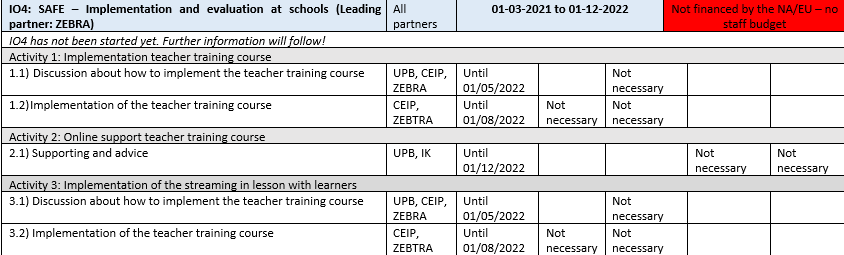 Next steps – Workplan – IO4
IO4 is not funded and will not be considered further for the time being.
However, we consider the results of IO4 to be very important, especially for the participating schools.
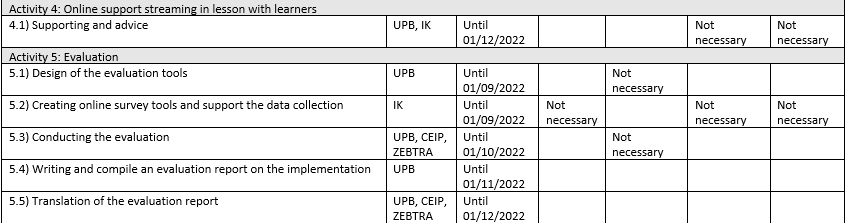 Next steps – Workplan – IO5
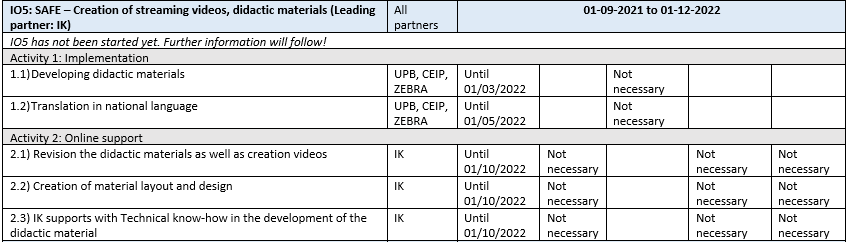 Next steps – Workplan – IO6
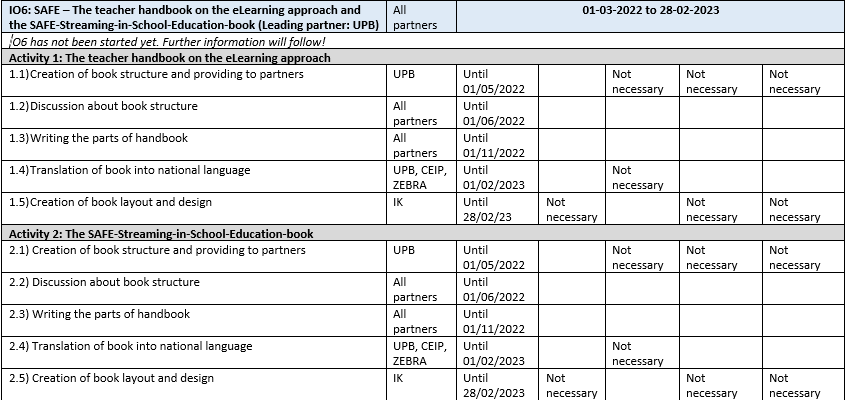 Next steps – Workplan – IO7
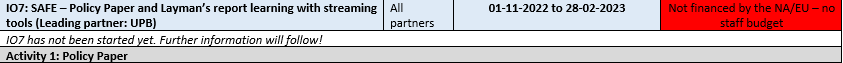 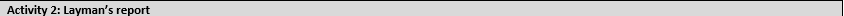 Project timeline - Meetings
Meetingsof the SAFE project
Save the date: 5th – 7th of December 2022
Save the date: 27th – 29th of June 2022
Meeting 4, 
Cologne,Germany
Meeting 3, 
Hefmanskeho Mestec, Czech Republic
Meeting 2
Fuensalida, Spain
Meeting 1
Paderborn, Germany
Phase of Constitution
Start of theproject
March 
2021
- Finish -End of the projectFebruary 2023
July2021
November
2021
November2022
March
2022
July
2022
18
Universität Paderborn
Department : Wirtschaftspädagogik –Business  and Human Resource Education Lehrstuhl Wirtschaftspädagogik IIWarburger Str. 100
33098 Paderborn

http://www.upb.de/wipaed
https://safe.eduproject.eu/
Prof. Dr. Marc Beutner
Tel:	+49 (0) 52 51 / 60 - 23 67
Fax:	+49 (0) 52 51 / 60 - 35 63
E-Mail:	marc.beutner@uni-paderborn.de